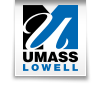 Databases
Other databases and websites
Created by Andrea Dottolo, Ph.D., Department of Psychology, University of Massachusetts, Lowell
1
Steps in this tutorial
1) State goal of this tutorial
2) What are other databases and websites I might use to find information in psychology?  
3) How are they different from google?
4) How to I access them online?
Created by Andrea Dottolo, Ph.D., Department of Psychology, University of Massachusetts, Lowell
2
Goal
The goal of this tutorial is to introduce you to other databases that might be relevant to psychology.
Created by Andrea Dottolo, Ph.D., Department of Psychology, University of Massachusetts, Lowell
3
Objectives
By the end of this tutorial you should be able to 
Navigate the web to get to 
PsycArticles
Academic Search Premier
Google Scholar
Created by Andrea Dottolo, Ph.D., Department of Psychology, University of Massachusetts, Lowell
4
How is are these databases different from Google?
A google search will search the entire web for anything and everything
A google.scholar search will search the entire web for scholarly articles in any and all disciplines
Each of these databases will search only scholarly publications related to their intended scope.
PsycArticles:  psychology
Academic Search Premier: most academic disciplines, including science, social science & humanities.
Created by Andrea Dottolo, Ph.D., Department of Psychology, University of Massachusetts, Lowell
5
What is PsycArticles?
PsycArticles contains full text journal articles published by a select number of publishers in psychology.
Created by Andrea Dottolo, Ph.D., Department of Psychology, University of Massachusetts, Lowell
6
Why would I use PsycArticles?
PsycInfo contains many more sources and publishers than PsycArticles, but you might use it as another way to search, and for more full-text articles.
Created by Andrea Dottolo, Ph.D., Department of Psychology, University of Massachusetts, Lowell
7
How do I get to PsycArticles?
Here is one way to get to ERIC
1. Go to uml.edu
2. Click on the link that says “Libraries” at the very top center of the page in light blue font underneath the address bar.
3. Then click on “Databases” on the black, left side bar.
Created by Andrea Dottolo, Ph.D., Department of Psychology, University of Massachusetts, Lowell
8
How do I get to PsycArticles?
Here you can browse by subject area.  

Click on “Psychology.”
This page has links to the relevant databases in education.  
Click on PsycArticles.
Created by Andrea Dottolo, Ph.D., Department of Psychology, University of Massachusetts, Lowell
9
What is Academic Search Premier?
Academic Search Premier is a database collection that contains over 8,000 journals from nearly every area of academic discipline including: psychology, computer sciences, engineering, physics, chemistry, language and linguistics, arts & literature, medical sciences, ethnic studies, and many more.
Created by Andrea Dottolo, Ph.D., Department of Psychology, University of Massachusetts, Lowell
10
Why would I use Academic Search Premier?
As a psychology student, you might use Academic Search Premier (in addition to PsycInfo) because many researchers in medical disciplines publish about topics that overlap with psychology, and various subareas, like neuropsychology.   For example,
Drug treatments
Sexual health
Food and nutrition
The psychology of particular diseases (such as cancer or diabetes)
Created by Andrea Dottolo, Ph.D., Department of Psychology, University of Massachusetts, Lowell
11
Why would I use Academic Search Premier?
Psychology came about as a discipline as a combination of several other disciplines, including education, philosophy, and biology. 
In your search, you might want to cast a wide net, or disciplinary scope in your topic search.
Further, psychology is incorporating more interdisciplinary perspectives into teaching and scholarship.
For example, the Society for Teaching and Learning advocates transdisciplinarity as an important component of learning curriculum.
Created by Andrea Dottolo, Ph.D., Department of Psychology, University of Massachusetts, Lowell
12
How do I get to Academic Search Premier?
1. Go to uml.edu
2. Click on the link that says “Libraries” at the very top center of the page in light blue font underneath the address bar.
3. Then click on “Databases” on the black, left side bar.
Created by Andrea Dottolo, Ph.D., Department of Psychology, University of Massachusetts, Lowell
13
How do I get to Academic Search Premier?
Since Academic Search Premier contains literature from so many disciplines, it is probably easiest to “Find databases alphabetically by title”
4. Click on “A” or 
5. Scroll down to Academic Search Premier and click on it.
Created by Andrea Dottolo, Ph.D., Department of Psychology, University of Massachusetts, Lowell
14
They look like PsycInfo!
Once you “arrive” at the PsycArticles or Academic Search Premier databases, you will see that they look very similar to PsycInfo, and function in the same ways.
See the tutorial on PsycInfo for information on
Boolean operators
Using the thesaurus
Basic Search
Advanced Search
Created by Andrea Dottolo, Ph.D., Department of Psychology, University of Massachusetts, Lowell
15
Another cool feature…
When you “arrive” at the PsycArticles or Academic Search Premier main pages, at the top you will see a link labeled “Choose Databases”
If you click on this link, you will see all the other databases sponsored by EBSCO host, and you can click on the ones that are relevant to your search topic.
Then, you can search all of these databases at the same time!
For example, I could search PsycArticles, PsycInfo, and ERIC all at once.  (See tutorials on PsycInfo and Eric for more information)
Created by Andrea Dottolo, Ph.D., Department of Psychology, University of Massachusetts, Lowell
16
What is Google Scholar?
A Google Scholar search will search the entire web for scholarly articles in any and all disciplines, including:
Articles
Theses and dissertations
Books
Abstracts
Court opinions
Created by Andrea Dottolo, Ph.D., Department of Psychology, University of Massachusetts, Lowell
17
Why would I use Google Scholar?
As a psychology student, you might use Google Scholar (in addition to PsycInfo) also to cast a wide net, maybe even as a preliminary way to search your topic, or after you’ve searched other psychology databases to see if you’ve missed anything.
Created by Andrea Dottolo, Ph.D., Department of Psychology, University of Massachusetts, Lowell
18
How do I get to Google Scholar?
1. Go to google.com
2. Type “google scholar”
3. click on  the first link

OR
 
Go to http://scholar.google.com/
Created by Andrea Dottolo, Ph.D., Department of Psychology, University of Massachusetts, Lowell
19
Google Scholar
Searching Google Scholar is just like searching google, except that the results are scholarly sources.
For example, if I search google for “adolescent development” I get 44,100,000 results, including all kinds of websites and non-academic sites.
If I search Google Scholar with the same search terms, I get 1,750,000 results, which is still a lot, but will point me in the direction of scholarly research.
Created by Andrea Dottolo, Ph.D., Department of Psychology, University of Massachusetts, Lowell
20
Conclusion
This concludes this tutorial on how to use other databases and websites, including PsycArticles, Academic Search Premier, and Google Scholar.
Created by Andrea Dottolo, Ph.D., Department of Psychology, University of Massachusetts, Lowell
21